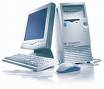 MODUL –IX SetUP BIOS
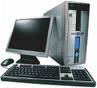 Oleh: Wahyu Nurjaya WK, S.T., M.Kom.
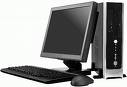 Created by Wahyu Nurjaya WK
Jenis - jenis bios:
BIOS (Basic Input Output System), digunakan untuk mengatur (setting) komponen atau peralatan yang akan digunakan pada PC dan untuk menyatukan seluruh komponen yang terdapat pada PC tersebut.
Menu beraneka ragam sesuai Motherboard atau jenis BIOS yang terpasang.
Jenis: Ami Bios, Aword Bios, Phoenix Bios, IBM Bios, dan lain-lain.
Created by Wahyu Nurjaya WK
Peralatan atau komponen yang dapat disetting pada bios
SoundCard
VGA Onboard
Processor
LAN Onboard
Harddisk
CD ROM
Floppy Disk
RAM
Created by Wahyu Nurjaya WK
Menu-menu pada bios
MENU INFORMATION
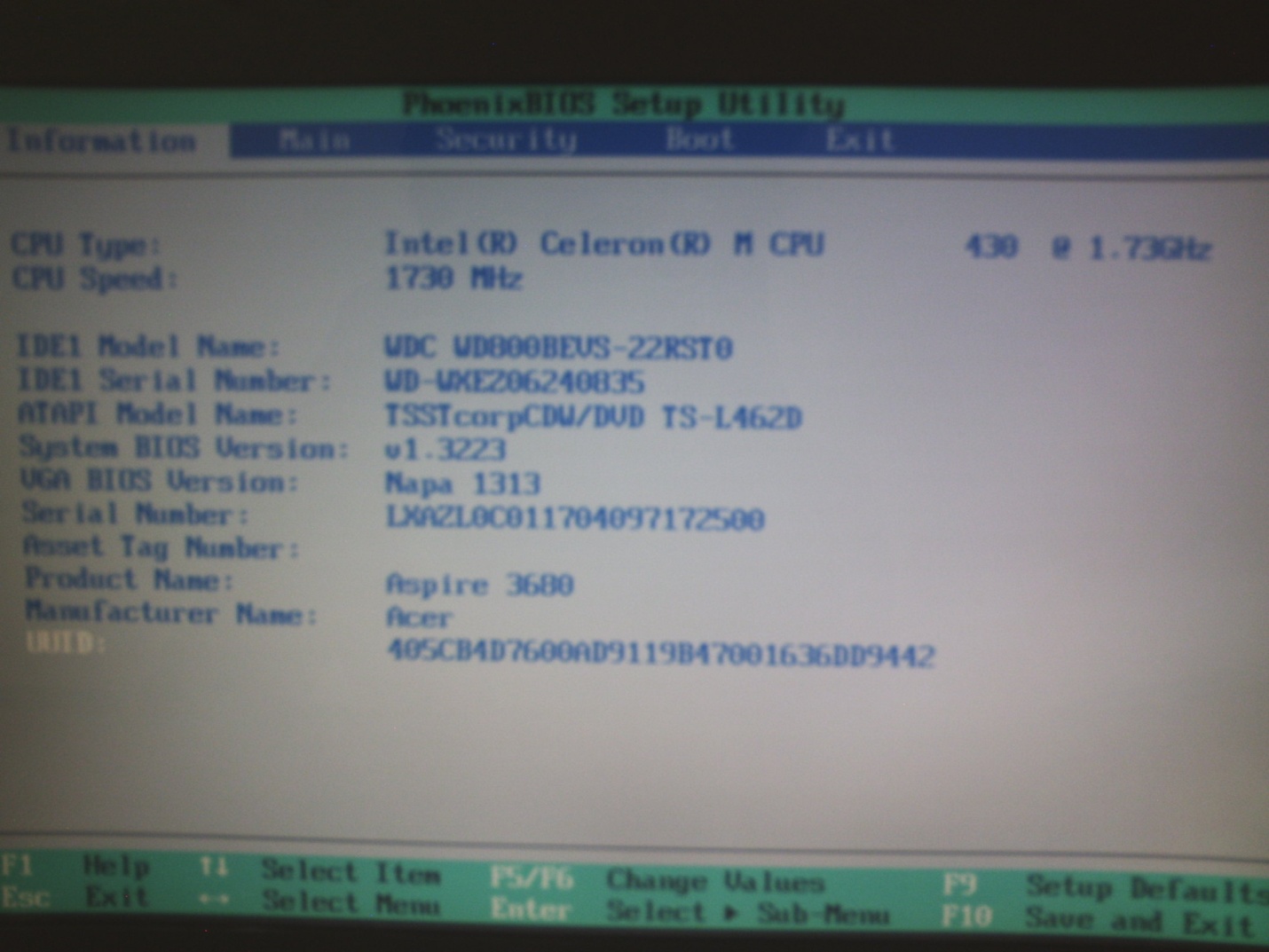 Created by Wahyu Nurjaya WK
Menu-menu pada bios
MENU MAIN
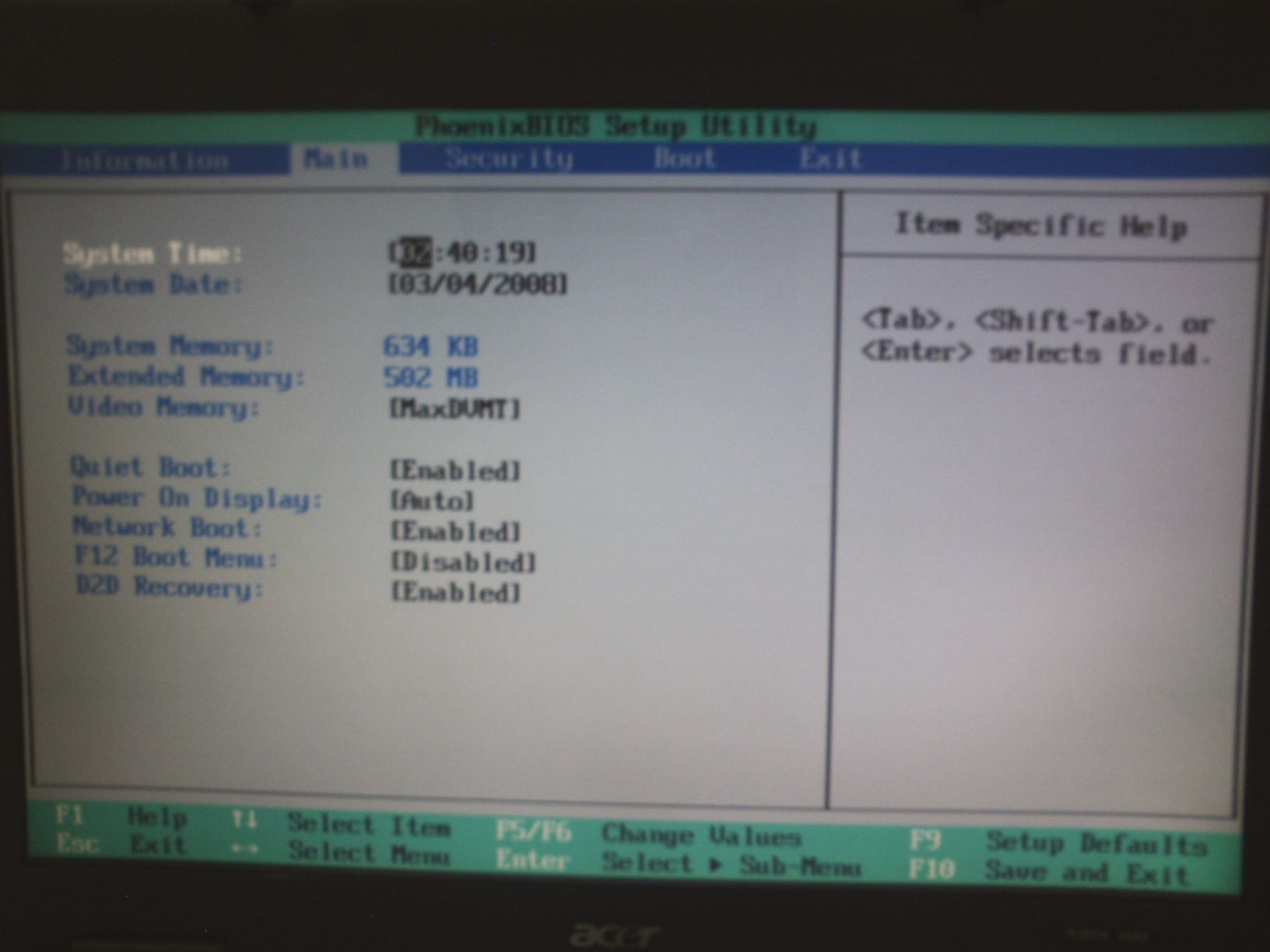 Created by Wahyu Nurjaya WK
Menu-menu pada bios
MENU SECURITY
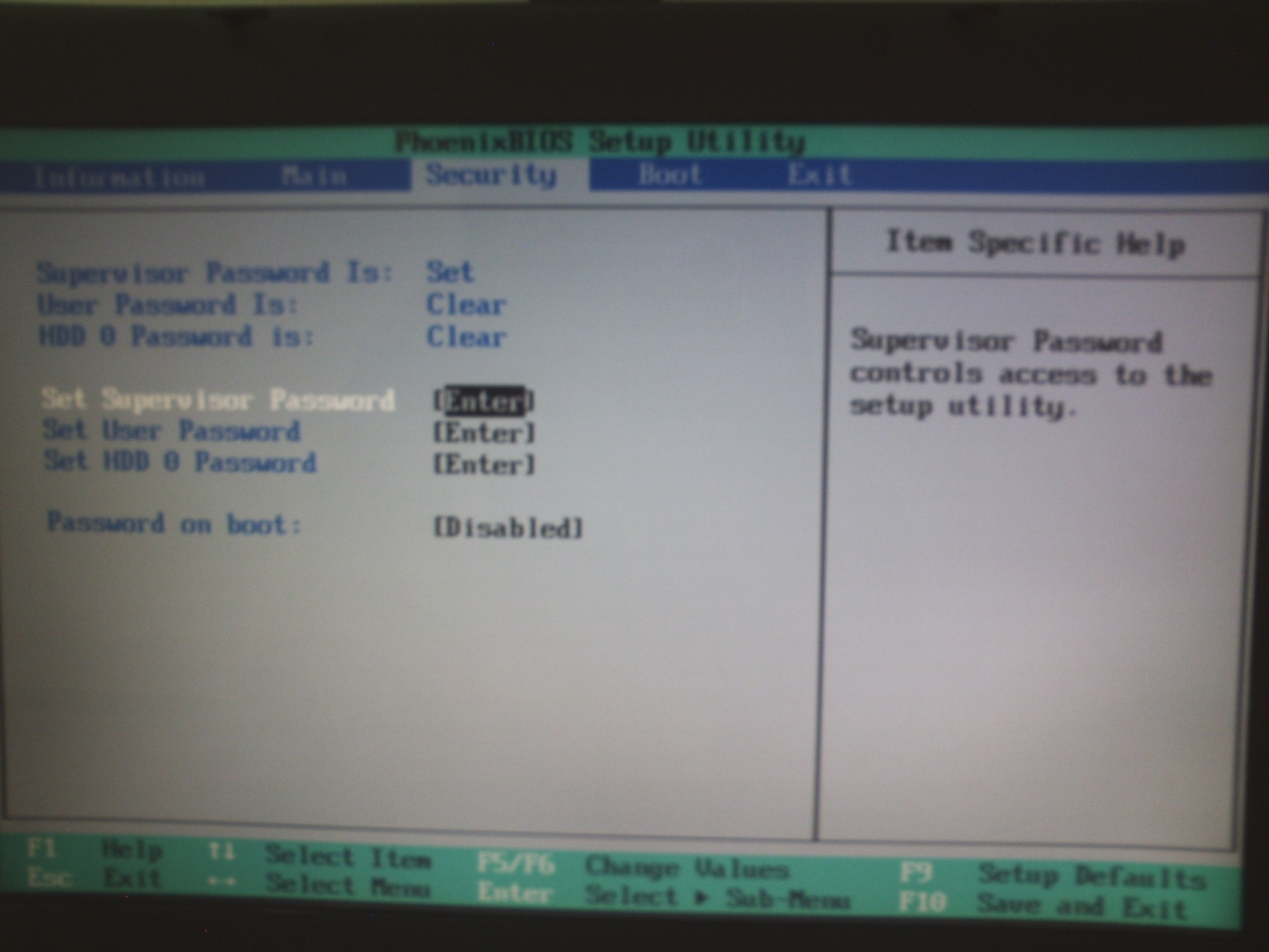 Created by Wahyu Nurjaya WK
Menu-menu pada bios
MENU BOOT
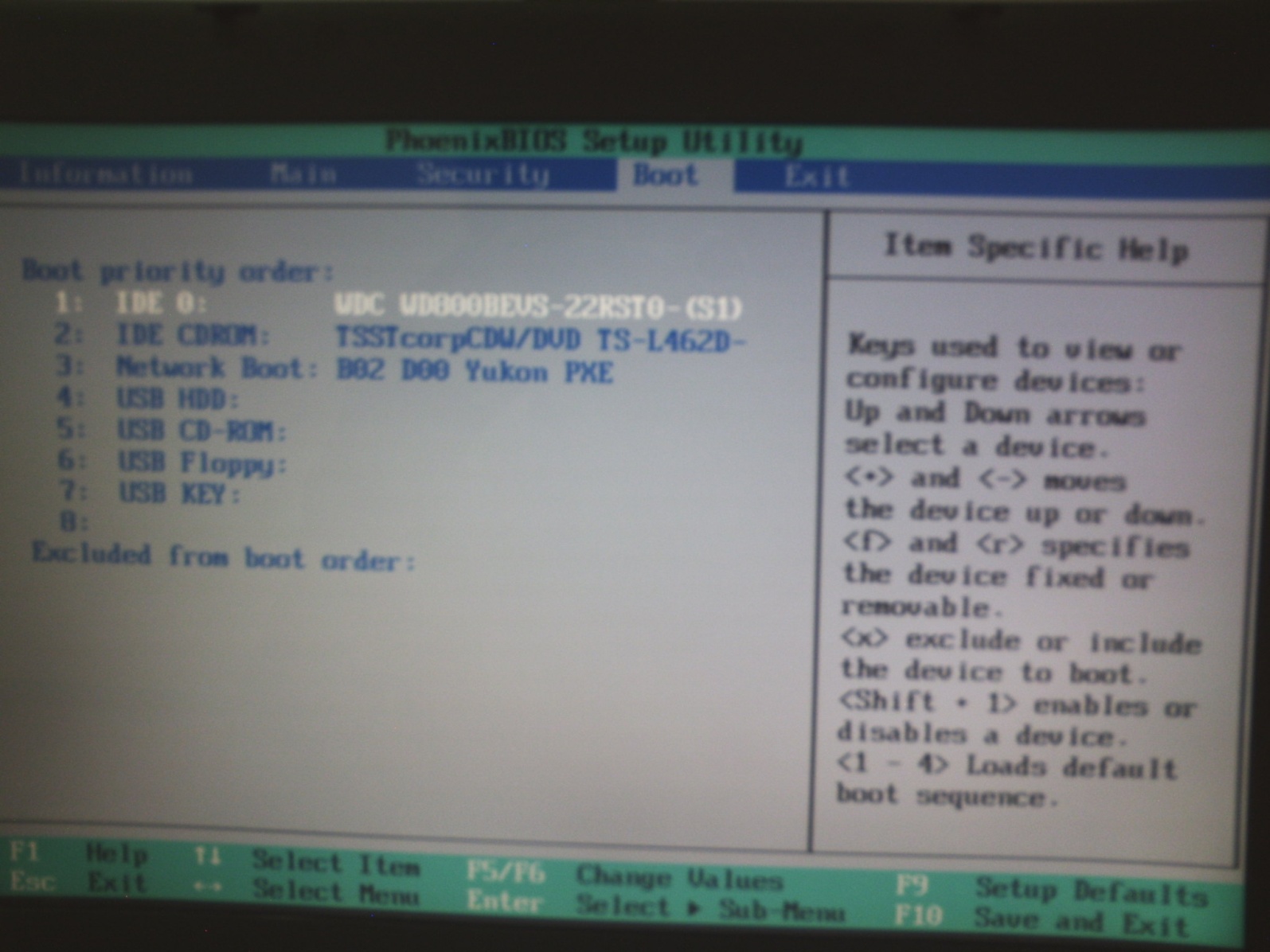 Created by Wahyu Nurjaya WK
Menu-menu pada bios
MENU EXIT
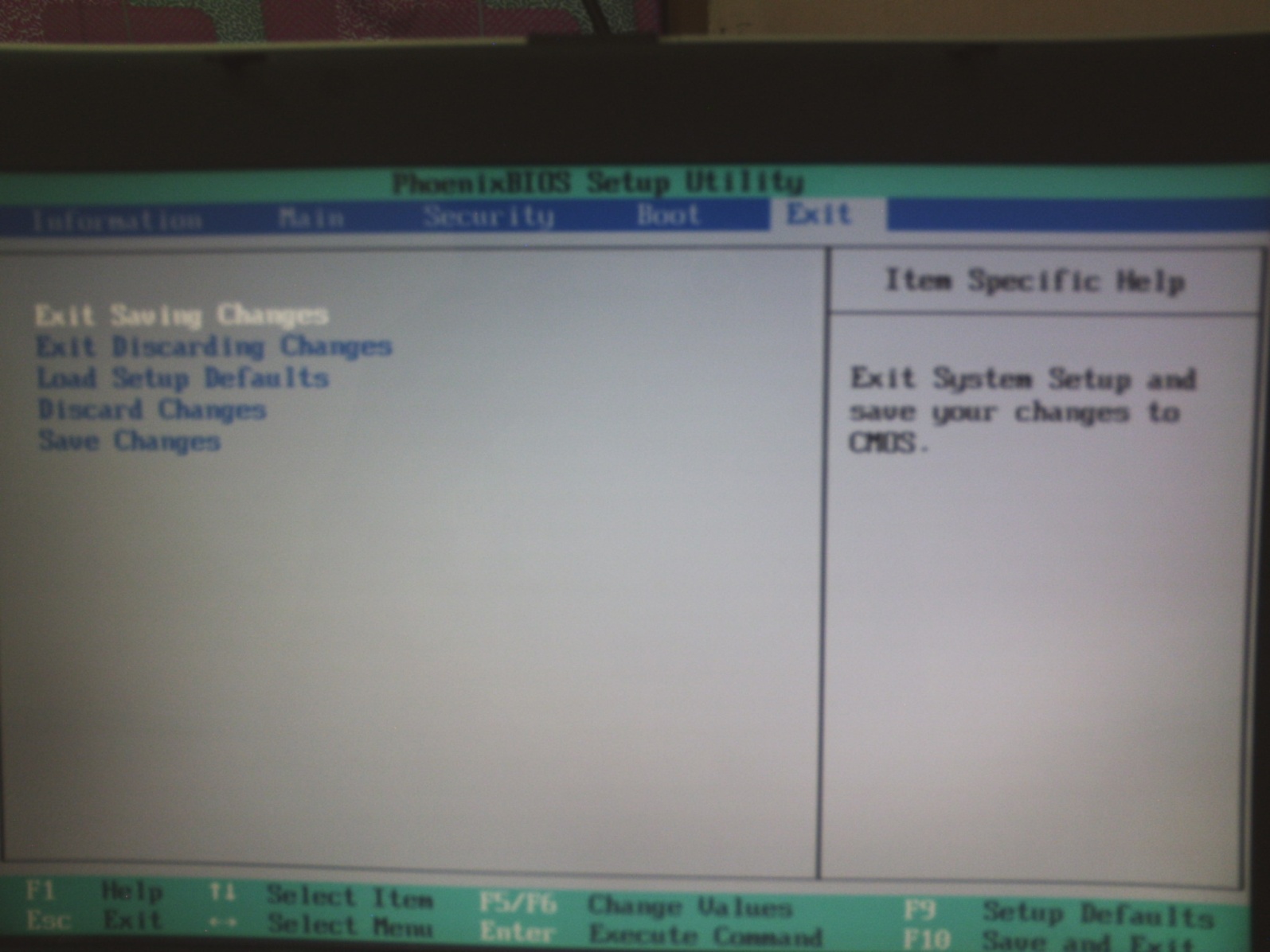 Created by Wahyu Nurjaya WK
Menu-menu pada bios
AKHIR SETUP BIOS
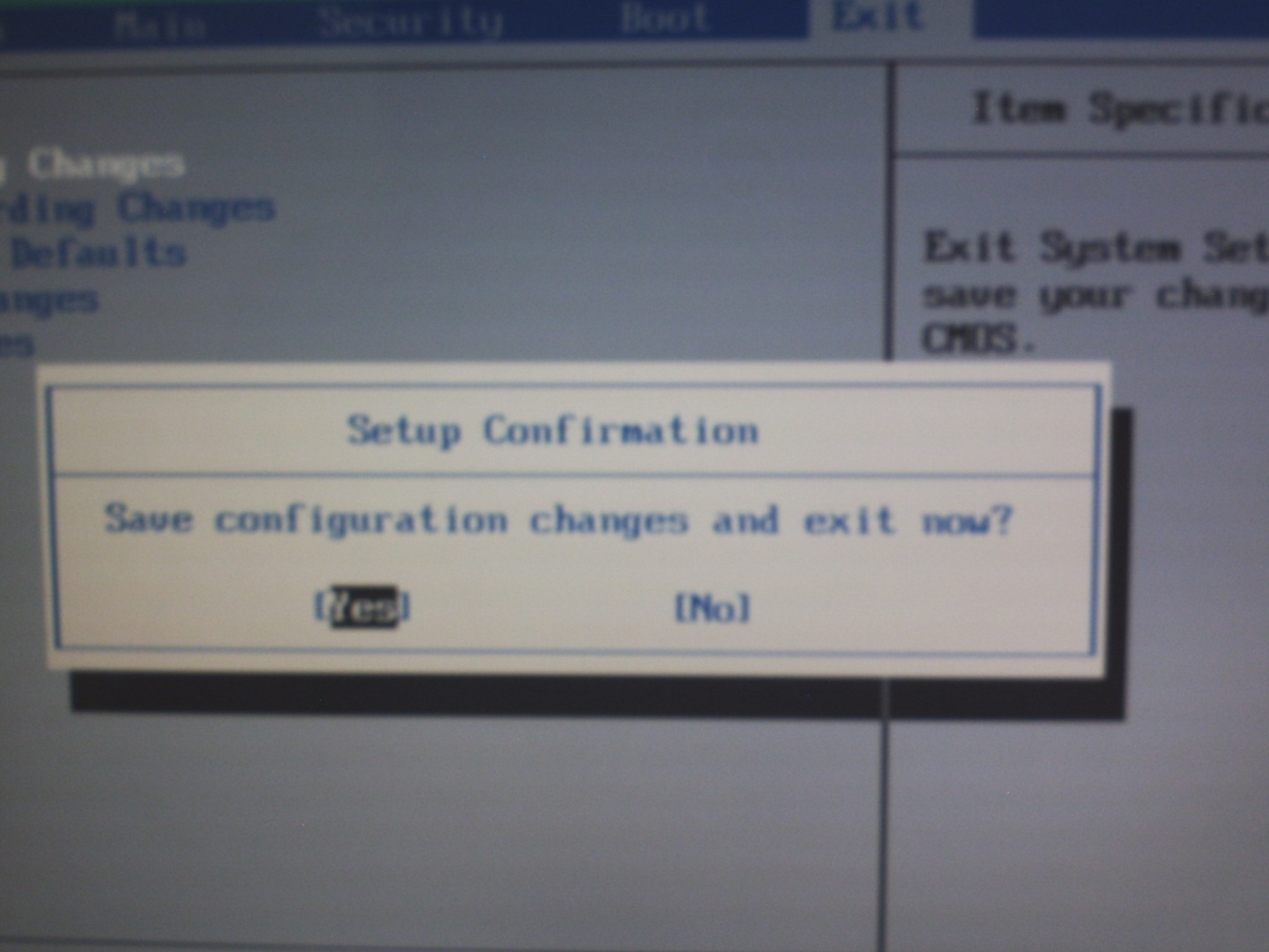 Created by Wahyu Nurjaya WK
TERIMA KASIH
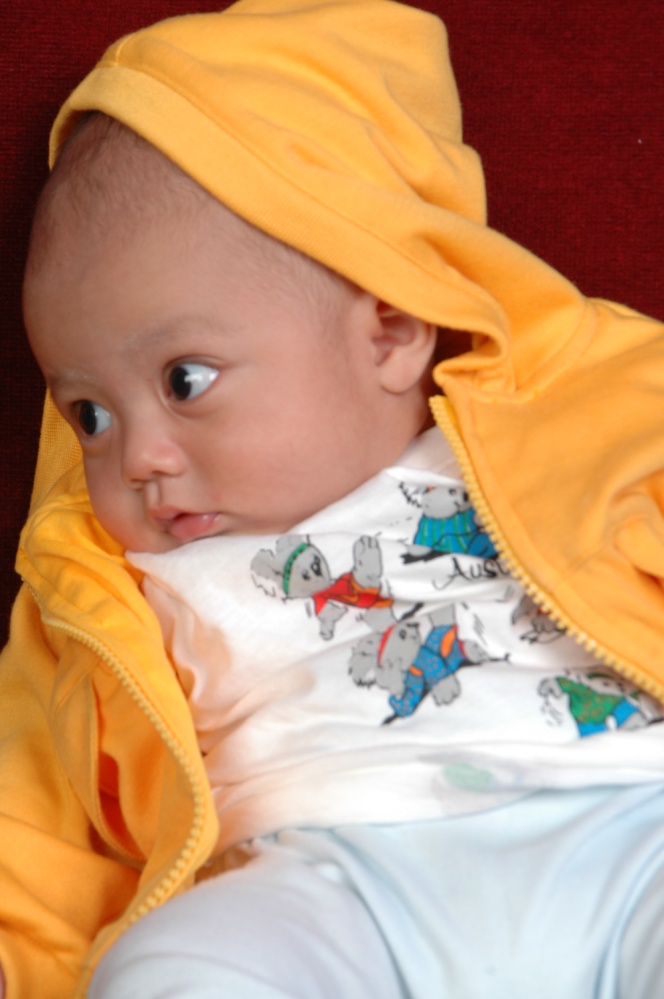 Created by Wahyu Nurjaya WK